３章　方　程　式２　方程式の解き方
ねらい
移項の意味を理解し、移項を使って方程式を解くことができる。
どんなことがわかるかな
４ｘ－１５＝９
４ｘ－１５＋１５＝９＋１５
 　　　　 ４ｘ＝２４
　　　　  ｘ＝６
両辺に１５をたして
４ｘ
両辺を４でわって
どんなことがわかるかな
５ｘ＋６＝－９
５ｘ＋６－６＝ー９－６
 　  　  ５ｘ＝－１５
　　　  ｘ＝－３
両辺から６をひいて
５ｘ
両辺を５でわって
等式では、一方の辺の項を、符号を変えて、他方の辺に移すことができる。
移　項
移　項
右辺
左辺
＝
＋３
－３
＋１２
ー１２
＋ｘ
－ｘ
７ーｙ
－７＋ｙ
移項して方程式を解く①
＝
＝
＝
３ｘ
＋２０
－２０
５
３ｘ
－１５
－５
ｘ
問１　次の方程式を移項を使って解きなさい。
（１）　５ｘ＋８＝２３　　　　　　　　　　（２）　６ｘ－５＝－１７　　


（３）　－２ｘ＋３＝５　　　　　　　　　　（４）　－４ｘ＋１９＝１１
移項して方程式を解く②
＝
＝
＝
８ｘ
－２１
５ｘ
－５ｘ
３ｘ
－２１
－７
ｘ
問２　次の方程式を移項を使って解きなさい。
（１）　１０ｘ＝６ｘ－８　　　　　　　　　　（２）　３ｘ＝５ｘ－１４　　


（３）　４ｘ＝５０－６ｘ　　　　　　　　　　（４）　－８ｘ＝３－５ｘ
移項して方程式を解く③
＝
＝
＝
－２
７ｘ
＋３ｘ
－３ｘ
＋２
６
４ｘ
８
２
ｘ
問３　次の方程式を移項を使って解きなさい。
（１）　９ｘ＋２＝４ｘ＋１７　　　　　（２）　５ｘ－８＝－１７－４ｘ　　


（３）　１－ｘ＝５ｘ－２　　　　　　　（４）　１２ｘ－３＝７ｘ－３
解き方を説明しよう
８＝３ｘ＋５
－３ｘ＝５－８
－３ｘ＝－３
        ｘ＝１
８＝３ｘ＋５
３ｘ＋５＝８
　　  ３ｘ＝８－５
        ３ｘ＝３
　　　  ｘ＝１
移項
左辺と右辺を入れかえ
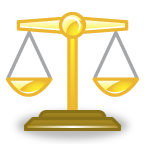 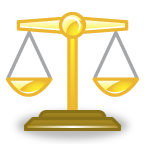 場合に応じて誤りの少ない方法を使い分ける
＝
＝
3x+5
3x+5
８
８
自主勉免除券争奪問題１
横に並んだ数字の列があります。
□に入る数字は何でしょう？
5  7  3  6  2  9
9  6  3  7  5
5  7  6  9
□ □ □
□ □